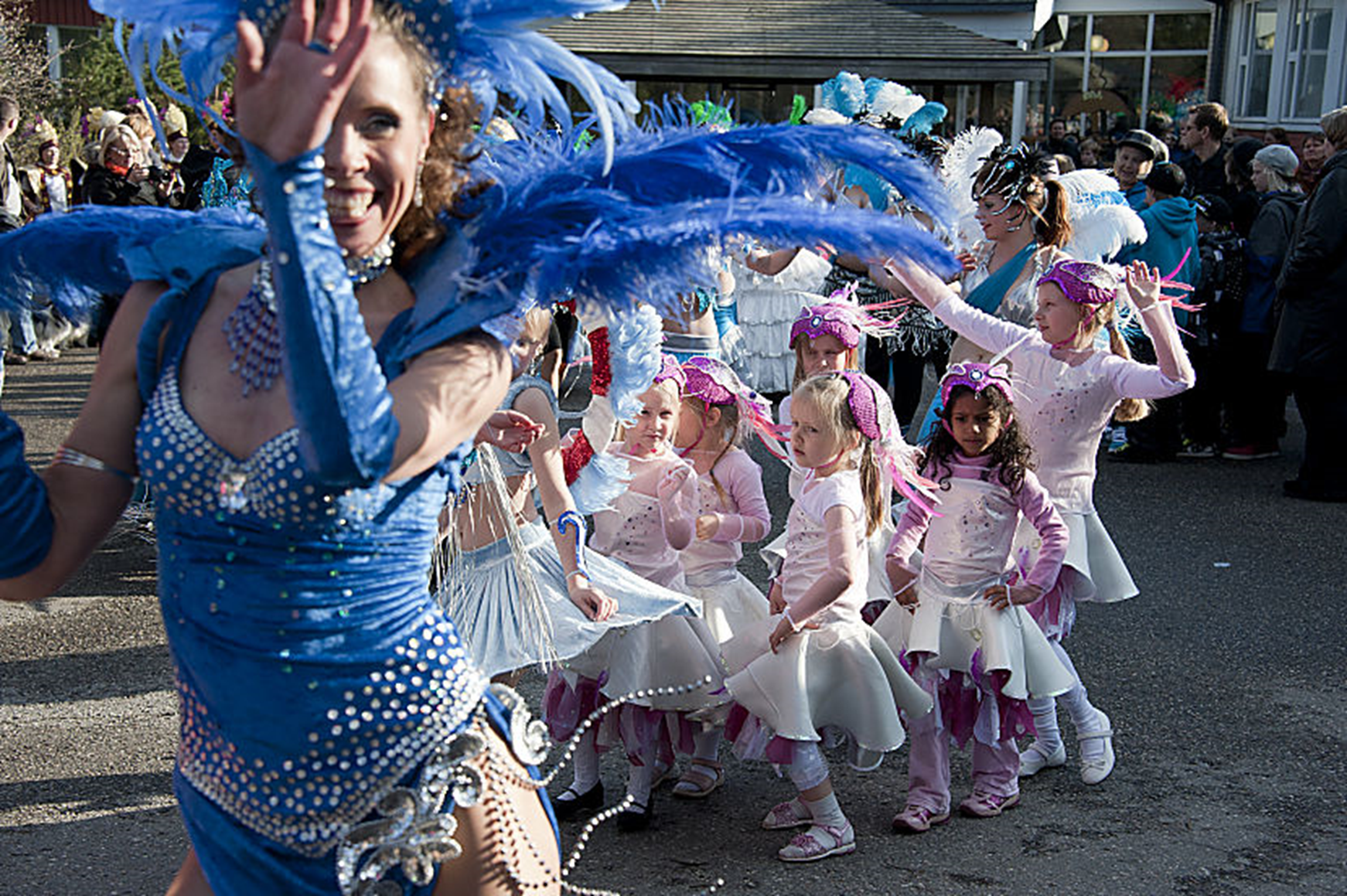 Pol. Dr. Cay Sevón: KULTUR OCH BILDNNG, 
ATT FÖRVERKLIGA SIG SJÄLV OCH PÅVERKA I SAMHÄLLET
HUR MÅR DU NORDEN? Hållbarhet genom välfärd, kultur och jämställdhet27 – 28.1.2016 Radisson Blu Marina Palace Hotel, Åbo
HUR MÅR DU NORDEN? 
Hållbarhet genom välfärd, kultur och jämställdhet

27 – 28.1.2016
Radisson Blu Marina Palace Hotel, Åbo
Sevón
2
Grankulla folkskola, klass 1, 1956-1957
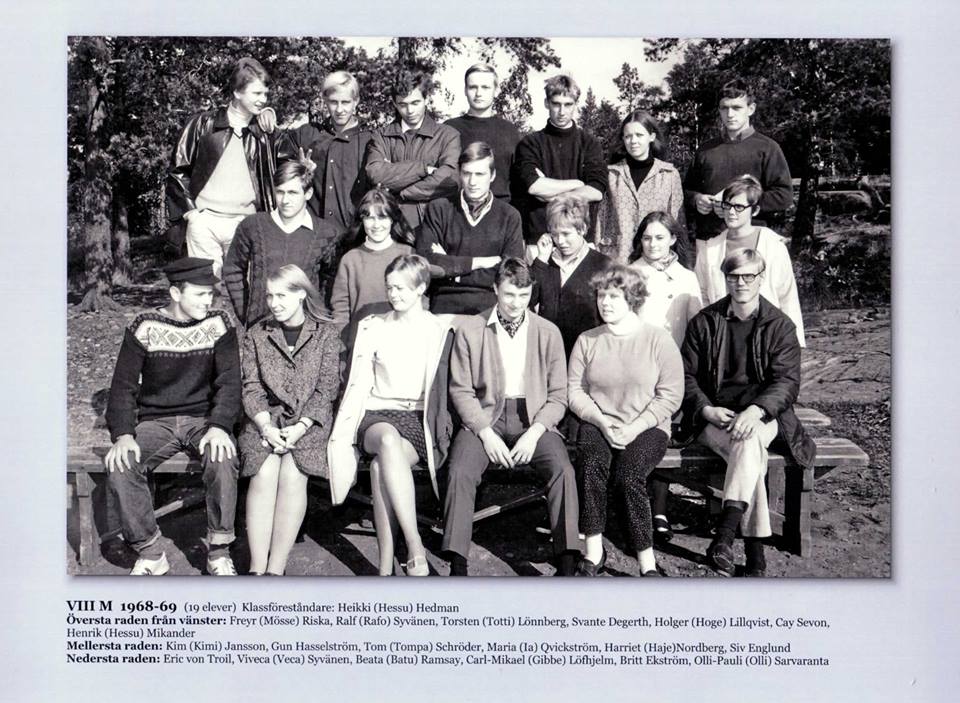 Grankulla Samskola, Klass VIII (matematiklinjen), år 12
Sevón
3
Åbo Universitet, huvudbyggnadenETT FRITT FOLKS GÅVA ÅT DEN FRIA VETENSKAPEN
Sevón
4
Sevón
5
Sevón
6
”Nästan president”
Elisabeth Rehn 1994
President 2000-2012
Tarja Halonen
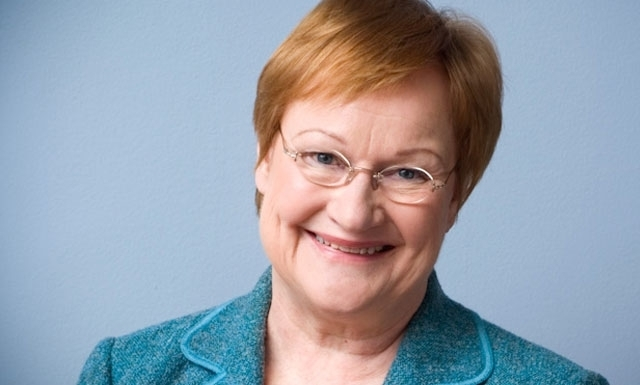 Sevón
7
Lena Sohl: Att veta sin klass:                     Kvinnors uppåtgående
klassresor i  Sverige
Doktorsavhandling i sociologi, Uppsala Universitet 2014
Sevón
8
Sevón
9
Alf Rehn
Professor, Åbo Akademi, företagets organisation och ledning
Teknologie doktor
Tidigare professor vid KHT, Stockholm
Styrelsemedlem i ett flertal företag, inkl. Nordic Business Forum
Upprepade placeringar på internationella och nordiska listor på intressanta ”Thinkers” och ”Gurus”
Flitig kolumnist, bl.a. Helsingin Sanomat och Turun Sanomat
Bor i Finland och Danmark
Sevón
10
Culture – force of the future
“Culture and the arts are necessary basic elements of human existence in their own right, whose effects in creating what is new radiates to all aspects of human life. They have as well  directly and as implementations an impact on well-being and economic activity in society.”
visuell konst
dans
musik
litteratur
scenkonst
Sevón
13
visuell konst
dans
kolletiv konst
performance
musik
litteratur
parcour?
?????
scenkonst
Sevón
14
Att förverkiga sig själv



Musikalen Hair  - 200 amatörer.
Processen 1½ år – 
Producent Åbo social- och hälsovård 
Forskning Åbo yrkeshögskola
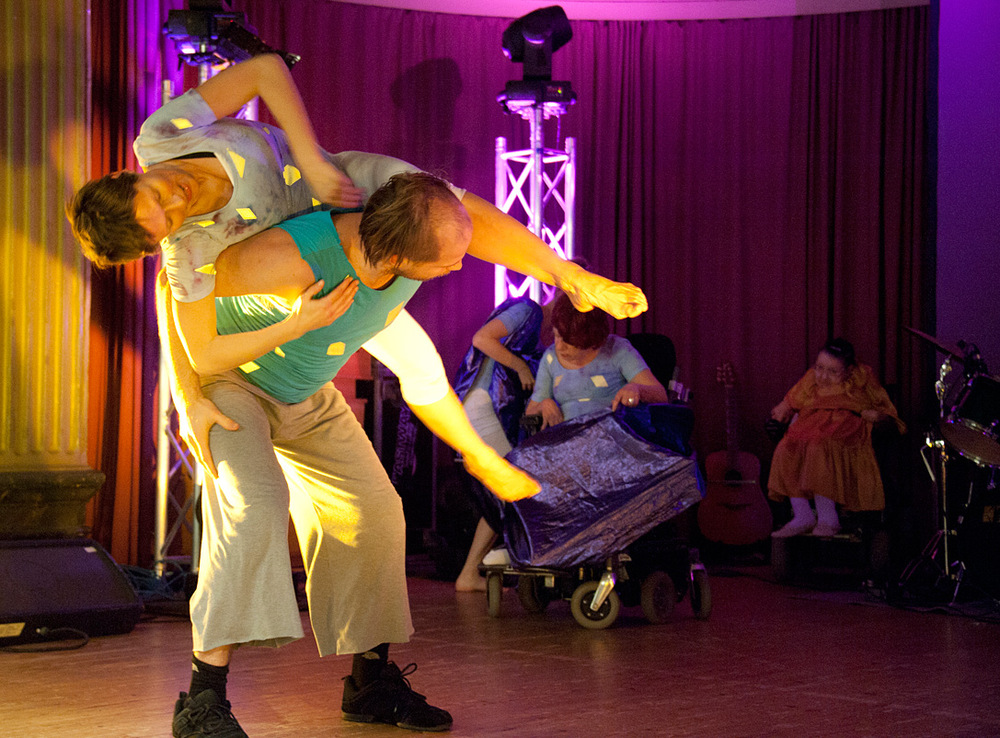 Att förverkliga sig själv
			Integrerad dans 







	Producent Kynnys ry – 
					Tröskeln rf
Jämställdhet

De sexuella minoriteternas historia 
Transvestiten John  Rykeners  rättegång i London, slutet av 1300-talet. 

Dockteater, dans, forskning
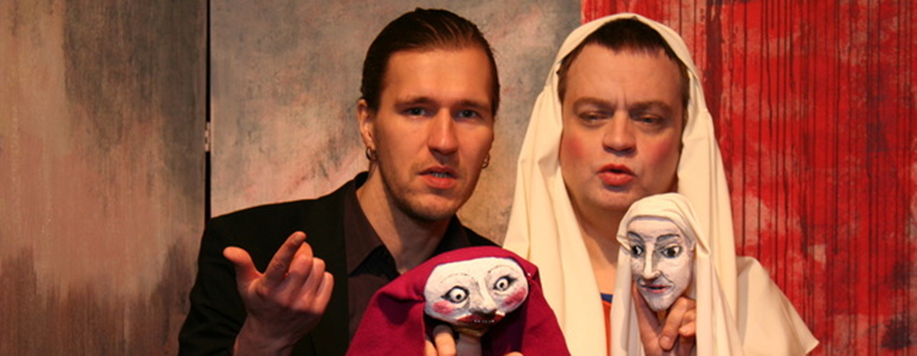 Kultur – gemenskap, samhörighet
Sevón
18
Att lyckas i sin stadsdel                                		och bli synlig
Kultur och hälsa  Kulturrecept ordineras på lokala hälsostationeråt den klient som så vill
Ekonomisk välfärd – KUI Design
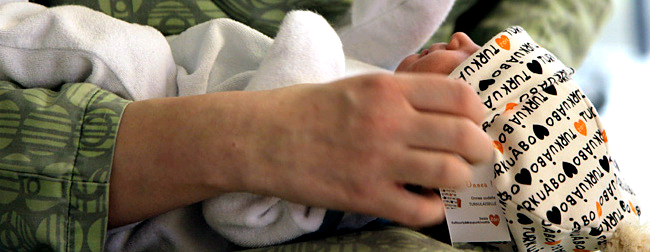 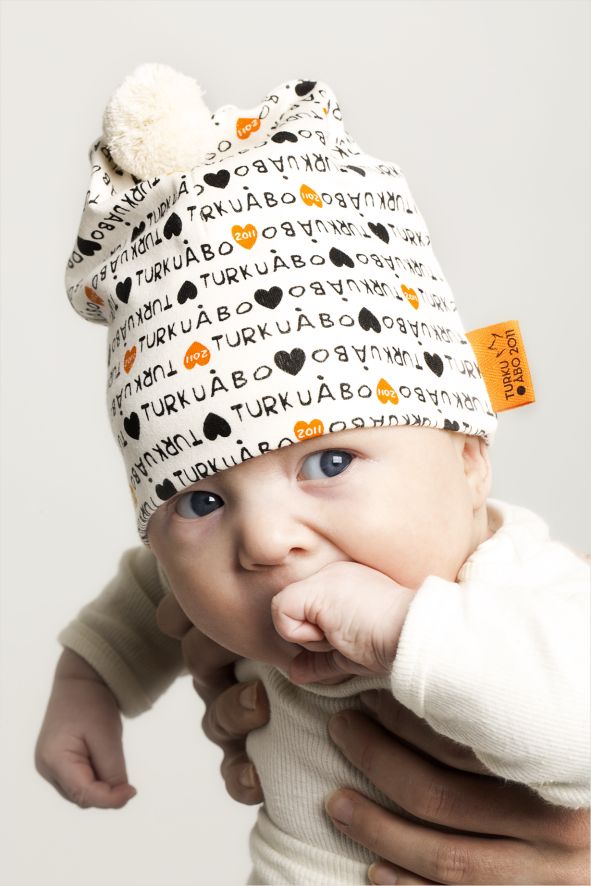 Fysiskt välmående 
- babyn
Socialt välmående - föräldrarna
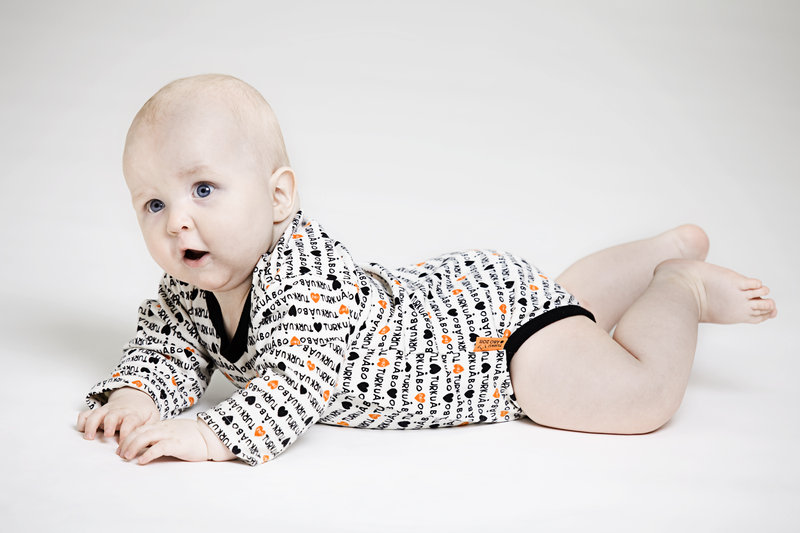 Alla nyfödda i Åbo 2011 fick en designad outfit i gåva
Thomas Reinfeld: 13 missuppfattningar om bildning*
Sevón
22
* Svenska Dagbladet 9.1.2016. Thomas Steinfeld är författare och medarbetare på Süddeutsche Zeitungs kulturredaktion.
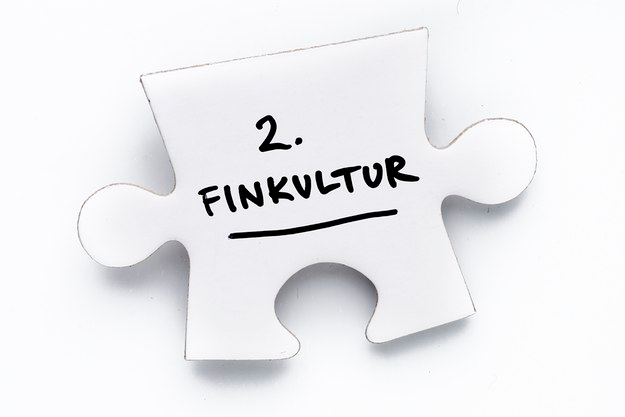 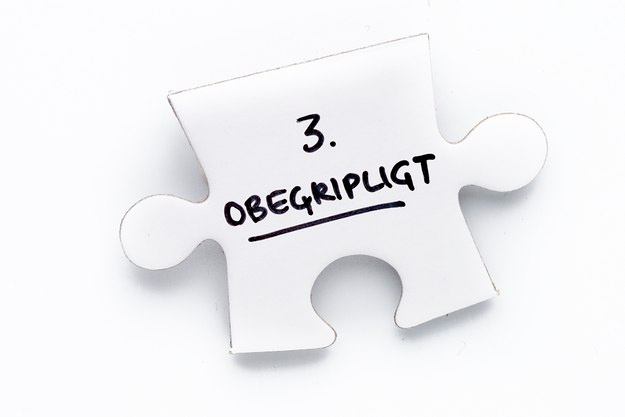 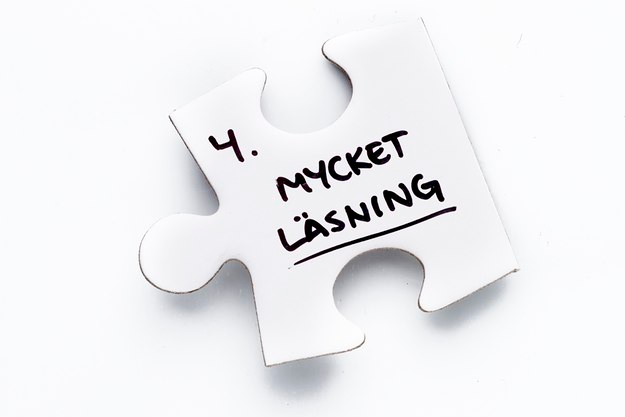 Sevón
23
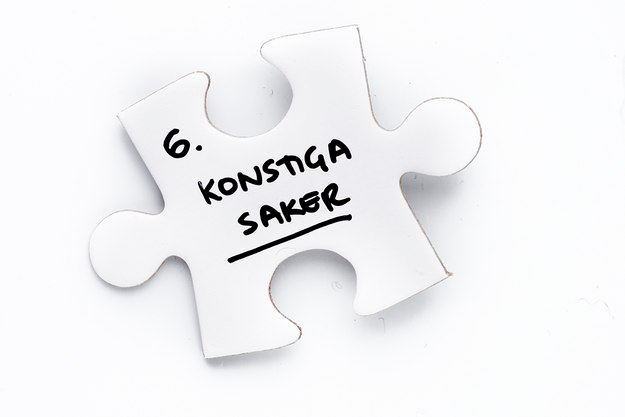 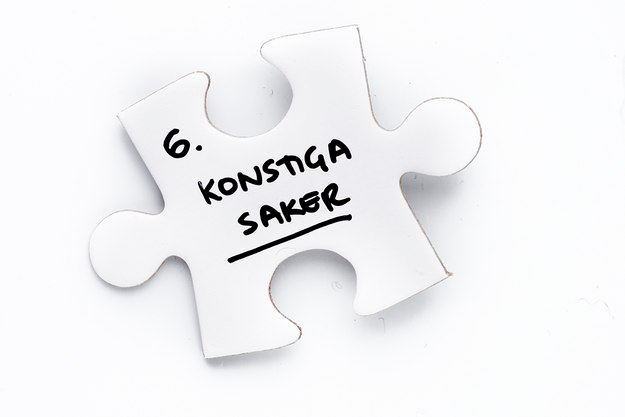 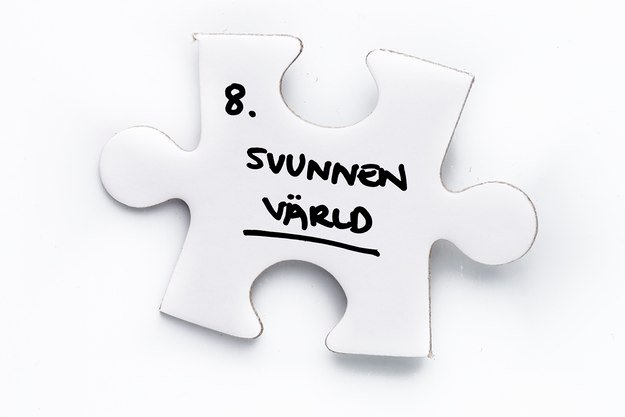 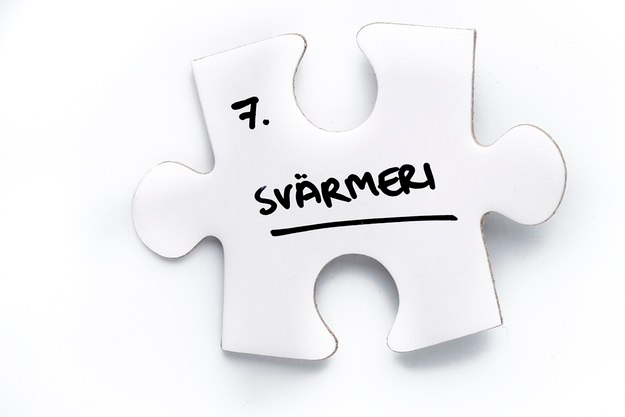 Sevón
24
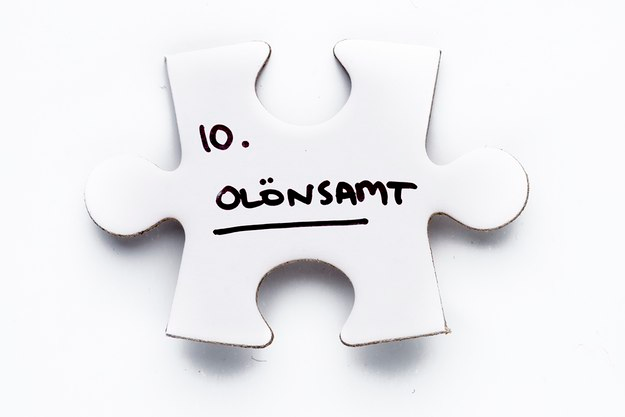 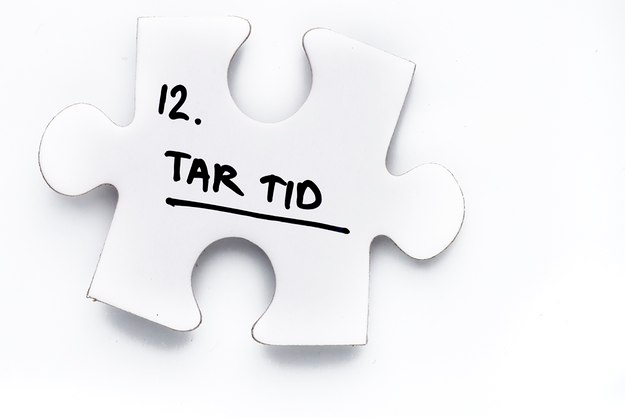 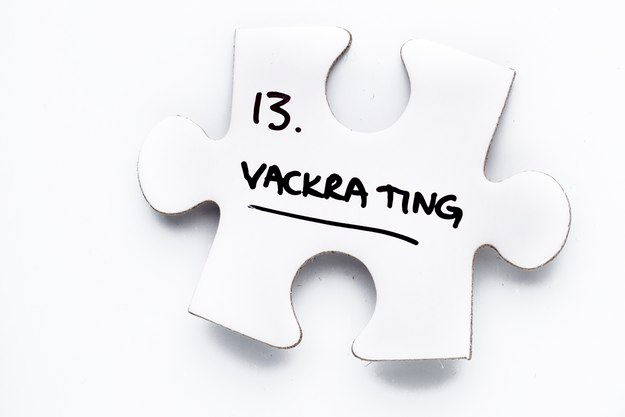 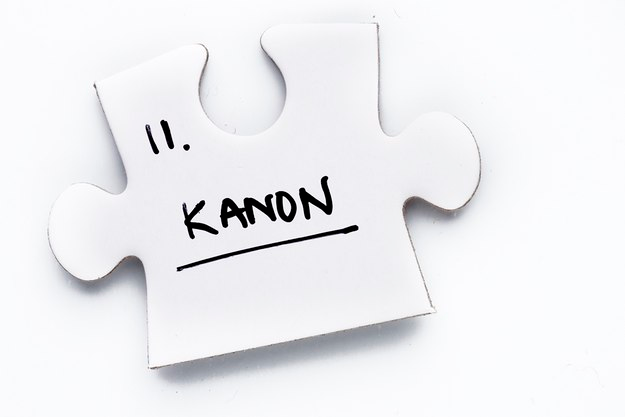 Sevón
25
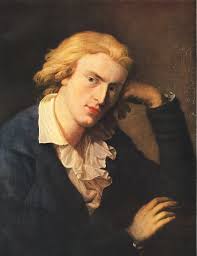 Friedrich Schiller
Wilhelm von Humboldt
Johann Wolfgang von Goethe
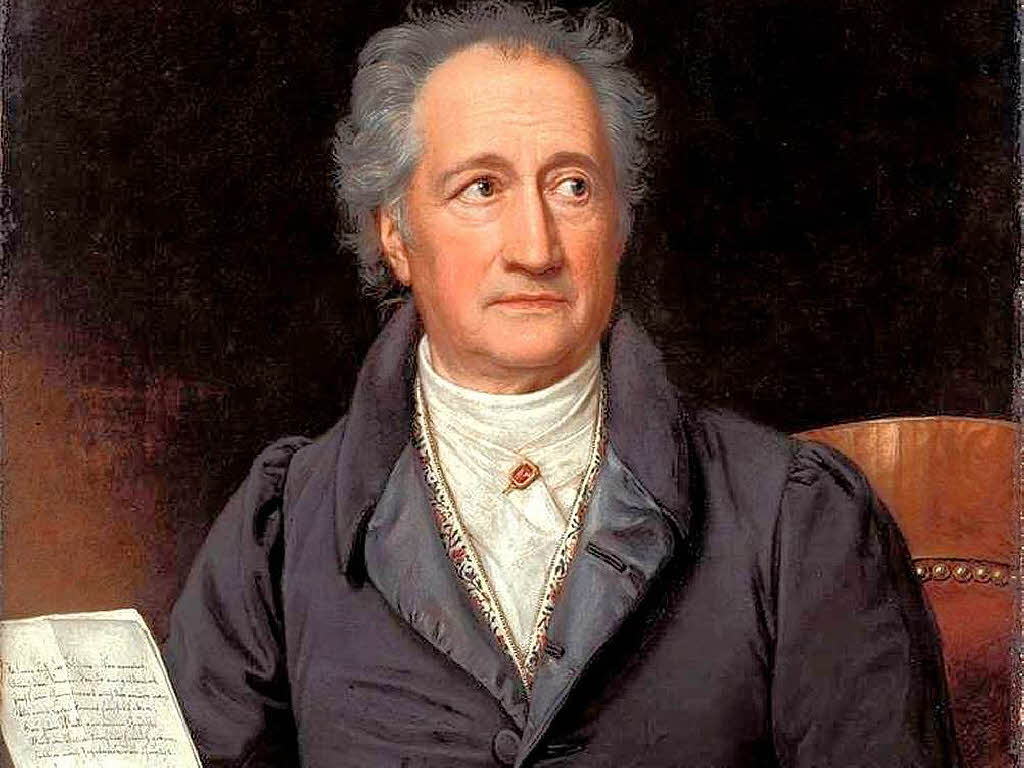 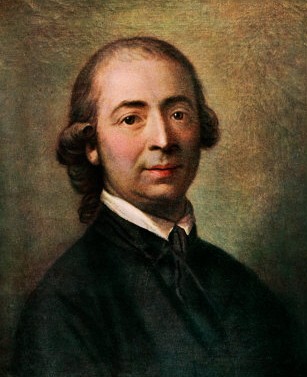 Johann Gottfired Herder
26
Bengt Kristensson Uggla
2005 - Amos Anderson professor i filosofi, kultur och företagsledning vid Åbo Akademi
1995- docent i tros- och livsåskådningsvetenskap vid Uppsala Universitet
tidigare rektor för IFL (Institutet för företagsledning), adjungerad professor i filosofi och företagsledning vid Stockholms Universitet, prefekt för Institutionen för samhälle, kultur och lärande vid Lärarhögskolan i Stockholm, lektor vid Teologiska Högskolan i Stockholm (dit han numera åter är knuten på deltid som professor)
2006 – i ledningen för NUROP (Nomadic University for Art, Philosophy and Enterprise in Europe)
2010 Samfundet De Nios Särskilda Pris
Sevón
27
Sevón
28
Sevón
29
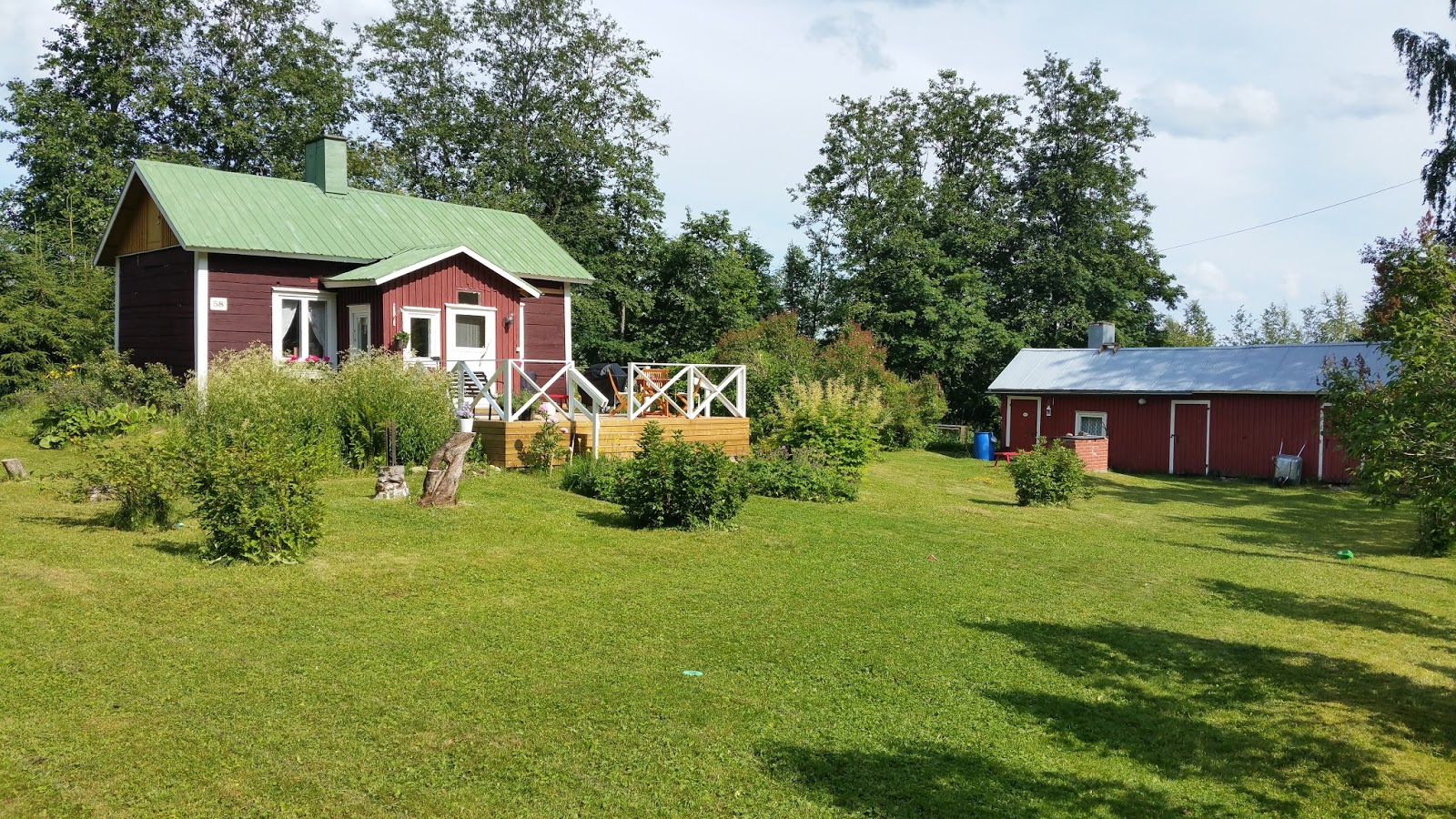 Sevón
30
Sevón
31
Anthony Fredriksson
 Filosofian tohtori
 Väitteli Åbo Akademissa 
    19.1.2015 väitöskirjalla
    Vision, Image, Record – A 
    Cultivation of the Visual Field
Har pulicerat essäer och artiklar om epistemologi, sinnenas filosofi, film och visuell kultur.
Undervisar i estetik vid inst. För filosofi och i visuell kultur vid inst. För konsthistoria, Åbo Akademi.
Sevón
32
Sevón
33